学习主题五　古代诗歌鉴赏
阅读指导:“六角度”读懂古代诗歌
阅读指导:“六角度”读懂古代诗歌
续表
续表
阅读下面这首宋诗,完成后面的题目。
织　妇　叹
戴复古
春蚕成丝复成绢,养得夏蚕重剥茧。
绢未脱轴拟输官,丝未落车图赎典。
一春一夏为蚕忙,织妇布衣仍布裳。
有布得着犹自可,今年无麻愁杀我。
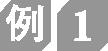 1.下列对这首诗的理解和赏析,不正确的一项是(　　)。
        A.一、二句以“夏”与“春”字对举,以“重”与“复”字相照应,突出了织妇之勤。
        B.三、四句道出了织妇的处境。绢丝未成,就想着用它们去缴纳赋税和赎回典当之物。
        C.五、六句与宋代张俞《蚕妇》中的诗句“遍身罗绮者,不是养蚕人”有异曲同工之妙。
        D.这首七言律诗以织妇的口吻,围绕织妇的勤与贫着墨,通篇饱含强烈慨叹,感人肺腑。
        解析   “七言律诗”错,七律讲求平仄相对,颔联颈联须对仗;“通篇饱含强烈慨叹”错,应是层层递进,逐渐表达出织妇的感叹之情。
D
2.本诗题为《织妇叹》,请结合诗歌具体分析“叹”的含义。
        答案     ①感叹织妇命运的悲苦。织妇的悲叹,不在“输官”,不在“赎典”,也不在“布衣仍布裳”,而是在“今年无麻”的情况下,才发出“愁杀我”的喟叹,逐层铺垫,深刻表现出织妇连最低生活需求都无法得到保障的悲苦境遇。②感叹社会的不公。织妇一年到头“为蚕忙”,织的是绫罗锦绣,穿的却是“布衣仍布裳”,对比中表现出社会的不公。
        解析    诗人化身织妇,以第一人称的口吻,紧紧围绕织妇的“勤”与“贫”,对比鲜明,层层递进。前三联着力表现织妇之勤、赋税之重,以及织妇衣饰之差,最后一联才写织妇之叹。她叹的原因不是“输官”,不是养蚕人没有罗绮穿,也不是“布衣仍布裳”,而是感叹连穿布(麻)衣的最低需求都得不到满足。至此,不能不让人叹惜织妇命运的悲苦和社会的不公。
二、诗人
        要真正读懂一首诗,就必须做到知人论世。“知人论世”指要了解诗人的生活经历、思想性格、风格流派及其创作的时代背景、目的等。读诗时,必须注意诗人的遭遇、境况,注意诗人所处朝代的国势、朝政等方面的问题。了解了人与世,才能准确把握诗歌的思想感情。
        1.诗人不同,诗风各异
        陶渊明淡泊名利,诗风恬淡;杜甫忧国忧民,诗风沉郁;辛弃疾、陆游、文天祥国难当头,忧心如焚,诗风慷慨悲壮。王维多才多艺,既善于作诗,又精通书画和音乐,因此,他的诗也被人誉为“诗中有画,画中有诗”。苏轼思想复杂,儒释道三种思想既矛盾又统一地渗透到他的世界观,因此,他多次被贬仍能表现出豁达、乐观的精神境界。
2.境遇不同,诗情有别
        诗人被贬谪、被排挤时:怀才不遇、壮志未酬、立志报国,对朝廷不满、愤懑,寄情山水。诗人常年旅居(客居、流寓)外地,游学宦游时:羁旅愁思、思乡怀人。
        如李白,在出蜀前后,他游奇览胜,受道家思想影响很深,其诗“飘逸”风格明显;一入长安受到挫折,但他并未失去希望,其诗风豪迈奔放、感情炽热,反复歌咏自己有才必能见用;二入长安之后,他仕途坎坷,再加上当时国事日渐衰败,老百姓处于水深火热之中,这就使其诗风逐渐接近现实,豪放之中充满忧国忧民之情;而晚年流放夜郎之时,他多以哀怨悲痛的笔调抒发情怀,揭露现实,鞭挞社会,诗风转为悲壮。
3.时代不同,精神迥异
        诗人或是身处乱世,或因前朝灭亡,仕于新朝:收复失地、志存恢复、思念故国、亡国之痛。同为边塞诗,唐诗所表现的情感就与宋诗多有不同。如王昌龄的《从军行》(青海长云暗雪山)传达出的是豪迈和勇敢,陆游的《书愤》(早岁那知世事艰)传达出的是愤懑和痛苦。
阅读下面这首宋词,完成后面的题目。
念　奴　娇
登建康①赏心亭,呈史留守致道②
辛弃疾
        我来吊古,上危楼,赢得闲愁千斛。虎踞龙蟠何处是?只有兴亡满目。柳外斜阳,水边归鸟,陇上吹乔木。片帆西去,一声谁喷霜竹?
        却忆安石③风流,东山岁晚,泪落哀筝曲。儿辈功名都付与,长日惟消棋局。宝镜④难寻,碧云将暮,谁劝杯中绿?江头风怒,朝来波浪翻屋。
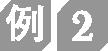 【注】①建康:今江苏南京,曾为六朝国都。②致道:史正志,字致道,时任建康知府兼建康行宫留守。③安石:即谢安,字安石,早年寓居会稽,晋孝武帝时任宰相,“淝水之战”大败前秦苻坚,晚年位高遭忌被疏。④宝镜:唐李濬《松窗杂录》载,秦淮河有渔人网得宝镜,能照见五脏六腑,渔人大惊,失手致宝镜落水,后遂不能再得。
1.下列对这首词的理解与赏析,不正确的一项是(　　)。
        A.开头三句,开门见山,直接点明主题。词人登上高楼,触景生情,引起无限感慨。“闲   愁千斛”是形容愁苦极多,所谓“闲愁”是词人故作轻松之笔。
        B.上阕四、五两句采用反问的方式,把“吊古伤今”落到实处,在问答中勾画出大声疾呼、痛苦欲绝、义愤填膺的词人形象。“兴亡满目”中“兴亡”是偏义复词,侧重于“亡”字。
        C.下阕最后两句写词人眺望江面,看到狂风怒号,预感风势将会愈来愈大,可能明朝长江卷起的巨浪,会把岸上的房屋推翻。用长江风浪险恶暗指南宋的危局。
        D.“吊古”之作,大都借以抒发感慨或鸣不平。辛弃疾这首吊古伤今的词作,写得尤为成功,感人至深。写景时,感情色彩极其浓郁;抒情时,笔调极为深沉悲凉。
B
解析    “采用反问的方式”错。应该是设问,词人采用自问自答的方式,从建康的险要地势入手,对比六朝兴亡的历史遗迹,隐含对南宋朝廷软弱的谴责。
        2.这首词蕴含着丰富的情感,请简要概括。
        答案    ①对国家前途的忧虑。②对成就伟业的渴望。③对报国无门的苦闷。④对议和派排斥爱国志士的激愤。⑤对今不比昔(昔盛今衰)的感伤。
        解析    解答此类试题,要结合时代背景和诗人的人生经历来分析诗句表达的思想情感。由于辛弃疾的抗金主张与当政的主和派政见不合,辛弃疾后被弹劾落职,退隐江西带湖。宋孝宗乾道四年(1168),辛弃疾任建康通判,当时他南归已有七个年头,而他期望的抗金复国事业却毫无进展,而且还遭到朝中议和派的排挤打击。词人在一次登建康赏心亭时,触景生情,感慨万千,便写下此作。
三、关键词
        1.显性词语
        直接表明情感的词语,多为动词和形容词,表意功能明显,大多数情况下奠定了诗歌抒情的基调。如“愁”“怨”“恨”“愤”“忧”“凄”“悲”“喜”“乐”“悔”“思”“怜”“泪”“闲”“怅”“怆”“孤”“独”等词语。如:
2.隐性词语
        ①景物语,指描摹景、物、事、人等要素的词语。它们虽然不是诗眼,但能暗示诗人的思想感情。如:
②表情态、语气的虚词。如“但”“却”“惟”“仍”“又”“只”“徒”“空”“尚”“犹”等词语。如:
阅读下面这首唐诗,完成后面的题目。
独坐【注】
杜甫
悲愁回白首,倚杖背孤城。
江敛洲渚出,天虚风物清。
沧溟服衰谢,朱绂负平生。
仰羡黄昏鸟,投林羽翮轻。

　　【注】这首诗作于广德二年(764)秋,当时杜甫漂泊西南,在严武幕府中任节度参谋。
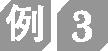 1.下列对这首诗的理解和赏析,正确的一项是(　　)。
        A.“悲愁回白首,倚杖背孤城”,表明诗人此时已入暮年,愁绪满怀,他背对孤城,倚杖而坐,孤单落寞。
        B.“江敛洲渚出,天虚风物清”写水势变小,江中露出了小块陆地,天空高远,气候清爽,令人心情愉悦。
        C.“朱绂”,指古代礼服上的红色蔽膝。后多借指官服,诗中指做官,和“白首”一样都运用了借喻的修辞手法。
        D.诗中写“江”“天”“沧溟”,交代了所处环境,视野开阔,意境雄浑,有别于诗人一贯的沉郁顿挫的风格。
A
解析    B“令人心情愉悦”错。“江敛洲渚出,天虚风物清”写水势变小,江中洲渚露出,天空高远,气候清凉,描绘出一幅清冷的画面,蕴含的是凄清之感。C“都运用了借喻的修辞手法”错。“朱绂”运用了借代的修辞手法,用官服代指做官;“回白首”的意思是转回已经白发苍苍的头,表明诗人已经进入暮年。D“有别于诗人一贯的沉郁顿挫的风格”错,此诗仍体现了诗人沉郁顿挫的风格。
2.尾联描写了怎样的景象?蕴含了诗人怎样的思想感情?
        答案    (1)写了黄昏之际,归鸟投林、羽翼轻盈的景象。(2)既含有诗人对倦鸟归来的羡慕,又饱含对自己人生暮年漂泊孤独、仕途失望、思乡盼归的隐痛。
        解析    从注释可知,本诗作于诗人漂泊西南、寄人篱下之时,表达了诗人人生暮年,客居他乡,宦途失意时的归隐之情和思乡之意。
四、“诗家语”
        “诗家语”是诗人为了表情达意的需要和诗歌格律的要求对诗歌的语言所做的变形处理。那么,诗人是如何对语言进行变形处理的呢?
        1.特殊句法
2.词类活用
        古代诗歌中一些词的词性在表达时会发生改变,有时具有化腐朽为神奇的效果。名词、形容词、数词活用为动词,形容词、动词活用为名词,名词作状语,词的使动用法、意动用法等,在古代诗歌中非常常见。
续表
3.互文见义
        “互文”指古代诗文中的相邻句子所用的某些词语(一般是在前后句对应的位置上)互相补充,结合起来表达一个完整的意思,是古汉语中一种特殊的修辞手法。理解互文时,必须把上下句中对应的词语结合起来思考,领悟其在语意上互相补充、彼此映衬等作用,这样才能真正理解其原意。如杜牧《泊秦淮》中的“烟笼寒水月笼沙”,其意思是“烟气、月光笼罩着凄凉寒冷的秦淮河水以及水边的沙滩”。再如白居易《琵琶行并序》中的“主人下马客在船”一句,其意思并不是主人下了马,客人在船中,而是主人与客人都下了马,然后进入船中。
阅读下面这首唐诗,完成后面的题目。
赠　边　将
施肩吾
轻生奉国不为难,战苦身多旧箭瘢。
玉匣锁龙鳞甲冷,金铃衬鹘羽毛寒。
皂貂拥出花当背,白马骑来月在鞍。
犹恐犬戎临虏塞,柳营【注】时把阵图看。
　　【注】柳营:汉代将军周亚夫治军严谨,驻军细柳,号细柳营。后称严整的军营为“柳营”。
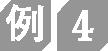 1.下列对这首诗的理解和赏析,不正确的一项是(　　)。
        A.首联用高昂激越的调子挈领全篇,“轻生”“奉国”两相对照,凸显边将的崇高志向。
        B.首联运用“苦”“多”“旧”三个字,突出将军是一位身经百战、出生入死、甘冒锋镝的英雄。
        C.颔联与“将军角弓不得控,都护铁衣冷难着”都运用了互文手法,写出了边地寒冷的景象。
        D.本诗用“玉匣”“金铃”“皂貂”等色彩浓丽的词语将边将的形象描绘得十分鲜明。
        解析      “都运用了互文手法”错。本诗颔联“玉匣锁龙鳞甲冷,金铃衬鹘羽毛寒”没有运用互文手法,上句说的是战士的铠甲,下句说的是装饰。
C
2.本诗尾联运用了典故,请简要分析这样写的表达效果。
        答案    尾联化用汉代名将周亚夫驻军细柳、治军严谨的典故。诗人把这位将军比作周亚夫,他时刻警惕着犬戎侵犯边塞,为此而仔细察看、研究阵图,表现了将军心系祖国、忠勇有谋、兢兢业业的形象。
        解析   由注释可知,借用这一典故旨在塑造戍边将士恪尽职守的形象,也表达了诗人对戍边将士的歌颂和赞扬之情。
五、用典
        用典,是古代诗歌中常用的一种手法,在加强了诗歌意蕴的同时,也给考生的鉴赏造成了一定的难度。因此,引导考生鉴赏古代诗歌一个重要的前提,就是考生必须厘清诗歌所用典故的出处及含意,明确诗人用典的意图,即诗人想通过典故表达怎样的思想情感,进而把握诗歌的思想内容和艺术特点。只有多积累一些诗歌中常见的文学、历史典故,特别是初高中课本中涉及的典故,深入理解其含意,才能更好地读懂诗歌、鉴赏诗歌。
阅读下面这首唐诗,完成后面的题目。
红 白 牡 丹
吴融①
不必繁弦不必歌,静中相对更情多。
殷鲜一半霞分绮,洁澈旁边月飐波。
看久愿成庄叟梦,惜留须倩鲁阳戈②。
重来应共今来别,风堕香残衬绿莎。
        【注】①吴融(?—903):晚唐诗人,字子华,越州山阴(今浙江绍兴)人,目睹唐朝衰亡,一生仕途不顺。②鲁阳戈:《淮南子》载,鲁阳公跟韩国军队作战,酣战至日暮,为了趁日间消灭敌人,他挥戈使太阳倒退了三舍(相传有二十八宿,一宿为一舍。三舍指三星宿的位置),又恢复了光明。后多指力挽危局的手段或力量。
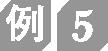 1.下列对这首诗的理解和赏析,不正确的一项是(　　)。
        A.首联写繁华的弦弹与歌舞景象,以动衬静,表明诗人宁愿在安静的环境中与牡丹互相厮守,表现出诗人对牡丹的用情之真、情谊之深。
        B.颔联上句写红牡丹,直接用“殷鲜”突出其娇艳欲滴的特点,又运用比喻,用美丽的红霞写出红牡丹怒放时令人惊艳的情态之美。
       C.颔联下句写白牡丹,想象月下一片澄澈明净的景象,水中倒映着明月,在风的吹动下,水面泛着清波,以此来描绘白牡丹的素洁淡雅和极具美感的花形。
        D.尾联写只怕下次重来之时,和这次所见的景象就大不相同了,风吹牡丹,香消花落,只能见到凋零在地、衬着绿草的残花,表达了诗人的伤感之情。
        解析    “写繁华的弦弹与歌舞景象,以动衬静”错。“不必繁弦不必歌”意思是不需要繁华的歌舞,并没有实际描写动态的景象,并非以动衬静。
A
2.这首诗的颈联的上、下句都运用了典故,有何用意?请简要概括分析。       
         答案    诗人先借庄周梦蝶的典故,表明自己为了能一直与牡丹花相伴,愿意变为蝴蝶的想法;再借鲁阳挥戈的典故,表明自己希望时间倒流,从而留住美好的牡丹的心愿。两处典故表现了诗人对牡丹的喜爱和不舍之情,也表达了诗人对世事无常的感慨和无力改变唐朝危局的无奈,暗藏着诗人希望有力挽危局的人出现的心愿。
        解析  解答此题,先分析诗中所用典故的原始意义,然后结合诗句,体会其在诗中的意义和作用。颈联上句运用了庄周梦蝶的典故,从颈联上句中的“看久”“愿成”可以看出,此处用典意为诗人愿意变为蝴蝶以与牡丹相伴,表达了诗人对牡丹的喜爱之情。下句运用鲁阳挥戈的典故,从颈联下句中的“惜”字可以看出,此处用典表达了诗人希望时光能够倒流的愿望,体现出诗人对牡丹的不舍之情。同时,结合注释内容可知,诗人时处晚唐,目睹国家衰颓,故引用鲁阳挥戈之典,抒发自己希望有人改变晚唐危局的深意。
六、注释、题干
        高考所选诗歌的注释有时介绍疑难词语、地名,帮助考生读懂诗句;有时介绍写作背景,暗示考生诗歌的思想主旨;有时介绍相关诗句,暗示考生诗歌的用典或意境;有时介绍诗人,暗示考生诗歌的思想情感或写作风格。
        一般提供“此诗作于贬官或流放之际”类似注释的诗,多与诗人仕途失意、对现实不满,或报国无门、壮志难酬、愤懑孤寂有关。
        所谓题干,即命题的语言文字,包括三大要素:指向要素(回答什么问题)、解说要素(解释题目要求)、限制要素(哪一联、哪一句等)。选择题的题干由四个选项组成,具有如下特点:①一般是按照诗歌顺序对诗歌的逐一解读;②信息含量大,包括了对情感、主旨、语言、手法等的赏析;③大多在细节上设误。抓住题干的暗示信息可以帮助考生进一步读懂诗歌。这也叫“借题解文法”。
阅读下面这首诗,完成后面的题目。
月 夜 泛 舟
刘著①
浮世浑如出岫云,南朝词客北朝臣。
传邮②扰扰无虚日,吏俗区区③老却人。
入眼青山看不厌,傍船白鹭自相亲。
举杯更欲邀明月,暂向尧封④作逸民。
　　【注】①刘著:舒州皖城(今安徽潜山)人。北宋宣、政年间登进士第,金入侵后被迫留金任职。皖有玉照乡,既老,号“玉照老人”,以示不忘其本。②传邮:朝廷文书。③吏俗区区:朝夕面对的尽是俗不可耐的金吏。④尧封:尧之都,禹之封,指中原地区。
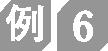 1.下列对这首诗的理解和赏析,不正确的一项是(　　)。
        A.首联以出岫之云起句,表达了向往自由之情,再用南朝词客之典,写出了身不由己的身世漂泊之感,饱含怆楚沉痛之绪。
        B.颔联顺承首联,连用“扰扰”“区区”两个叠词,强烈地表达了诗人在金人州县府衙当职时整日不堪烦扰、难挨难耐之情。
        C.尾联诗人举杯邀月虽含孤清之绪,但用“逸民”一词,将其拉回到中原故土得以暂时摆脱金人府衙烦嚣的欣愉之情传达出来。
        D.纵观全诗,眼前景、身历事、心中情融合无间,虚实相应,情景交融,意蕴深沉,格律谨严,堪称七律中的佳作。
A
解析 “首联以出岫之云起句,表达了向往自由之情”错。结合注释“北宋宣政年间登进士第,金入侵后被迫留金任职”可知,首句写祖国灭亡、异朝为臣的屈辱,悲叹自身如孤云漂泊,无依无凭。“出岫云”是无根无倚、漂浮不定的意象,寄寓诗人对浮世变迁的感慨,写身世飘零之感,并非表达向往自由之情。
2.颈联“入眼青山看不厌,傍船白鹭自相亲”历来受人称道,请赏析其艺术手法。
        答案    ①移情入景。以月下青山和傍船白鹭为对象,描绘了故国月下优美可亲的山水景象,融以“看不厌”和“自相亲”之感,抒发了诗人暂时摆脱烦嚣俗务的喜悦之情。②对比映衬。此联紧承颔联,与之所写不堪金人府衙烦嚣人事之扰的难挨难耐之情形成鲜明对比,凸显了诗人暂回故国时的轻松喜悦之情。③对仗工整。“入眼”对“傍船”,“青山”对“白鹭”,“看不厌”对“自相亲”,词性协和,色调和谐,音韵优美。
解析    颈联描绘了月光照耀的优美山景,傍船飞掠的白鹭轻姿的景象,这是故国月下优美可亲的山水景象。“看不厌”“自相亲”表达了诗人对眼前景物的喜爱,暂时摆脱俗务的喜悦之情。颔联“传邮扰扰无虚日,吏俗区区老却人”与颈联陶醉于自然美景的轻松愉悦形成对比映衬,凸显了诗人暂回故国时的轻松喜悦之情。“入眼”对“傍船”,“青山”对“白鹭”,“看不厌”对“自相亲”,对仗工整,词性协和,色调和谐,音韵优美。